LUP DialogkonferanseSirkulærøkonomi i bygg;Løsning for ombruk av byggemateriell
16. Juni 2025UIB, Studentsenteret, BergenKristine Kolshus, miljørådgiverAvd. for spesialfag og bærekraft Statsbygg
Statsbygg – hva gjør vi?
Tilbyr funksjonelle, bærekraftige & kostnadseffektive lokaler til statlige virksomheter gjennom→ drift av en stor byggeportefølje→ nybygg- og rehab-prosjekter → kjøp og salg av tomter→ leie i det private markedet 

2300 bygninger på 600 eiendomskompleks i inn- og utland
Areal: 2,9 millioner m2
Ca. 120 byggeprosjekter i gang over hele landet årlig
Side 2
Statsbygg
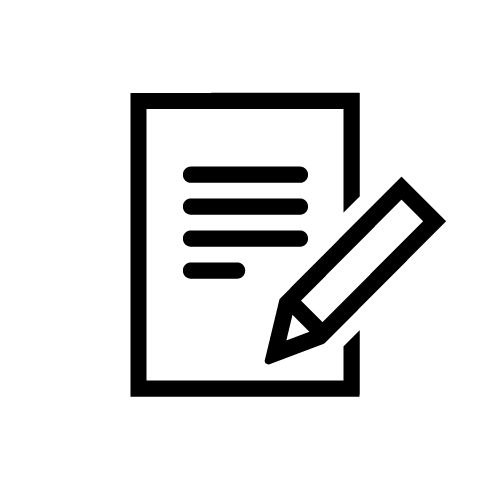 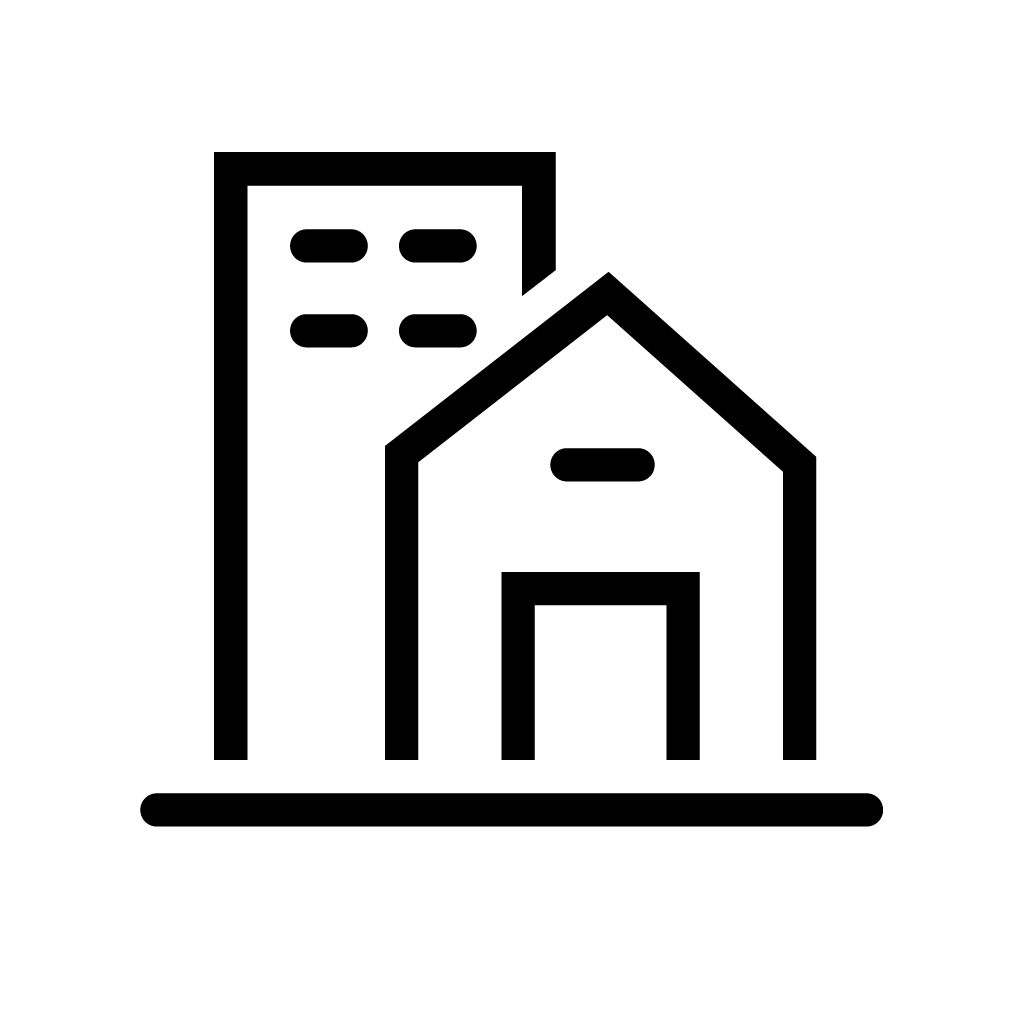 Lokalkontor i Porsgrunn, Bergen, Trondheim og Tromsø
870 ansatte
Hovedkontor i Oslo
Staten skal være ein pådriver for sirkulærøkonomi gjennom å redusere ressursbruken, utslippene og avfallet fra statlige bygg og eiendommer
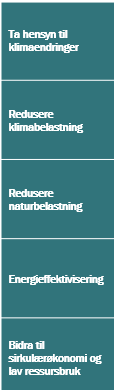 Strategiske mål
Vi gir kunden gode og fleksible lokaler
Vi bidrar til effektiv arealbruk i staten
Vi former morgendagens bygge- og eiendomsnæring
Vi tar miljø- og klimaansvar
[Speaker Notes: Høgskolen i Bergen]
Aktiviteter innenfor ombruk bygningsmateriell
Statsbygg både tilbyr og anskaffer brukte bygningskomponenter
Ombyggings- og rehabiliteringsprosjekter- potensialet for ombruk skal alltid kartlegges, - krav til internt og eksternt ombruk beskrives i kravspesifikasjonene
Nybyggprosjekter- mer generelle krav/ambisjoner
Prosjektvise oversikter over ombruk
Involvert i utviklingsprosjekter- ByggBOKS Statsbyggs innovasjonskonsept- Ulike mindre initiativ
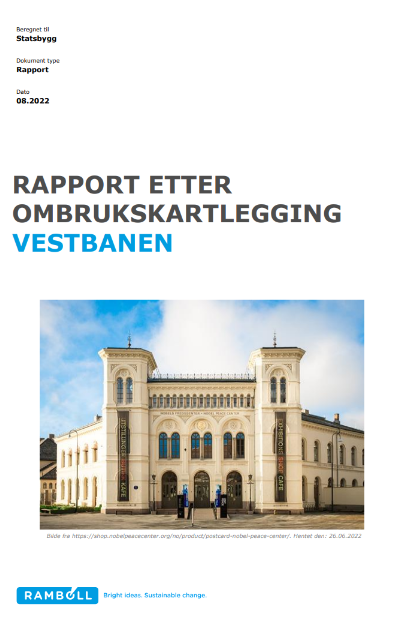 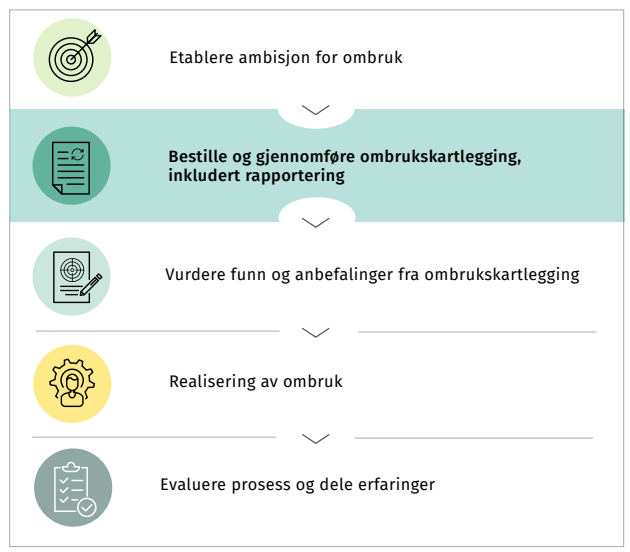 Fokus nå:
Øke Kompetanse- bestiller-kompetanse- kjennskap til markedetOmbrukskartlegging- gjennomføring- rett informasjon på rett tidUlike utviklingsprosjekter- Grønn VVS, - Nytt liv for belysning, - Refit-kit, - tilgang til prosjekter for å teste ut løsninger- hvordan måle volum/aktiviteter innen ombruk?
Side 6
Bergen tinghus
Statsbygg har startet rehabiliteringen og ombyggingen Bergen tinghus. 
Ombrukskartlegging i forprosjekt
Ombruk internt, men mye som skal fjernes som er aktuelt å ombruke av andre
Kommer antagelig til å ha et overskudd av dører (2026)
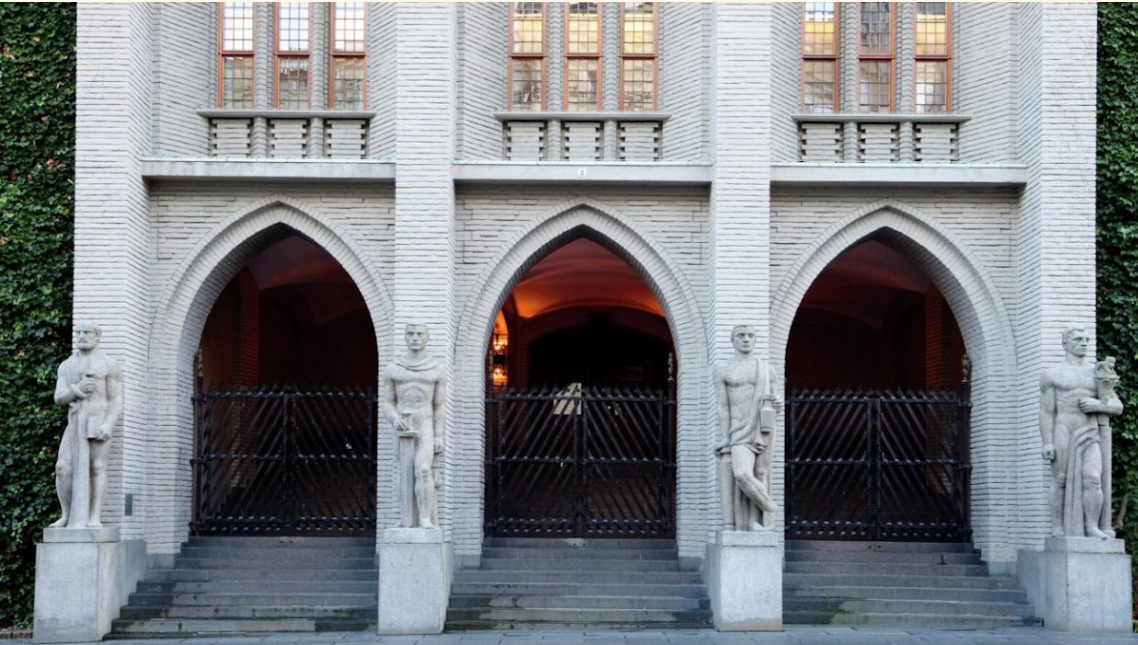 FutureBuilt - Sirkularitetsindeksen
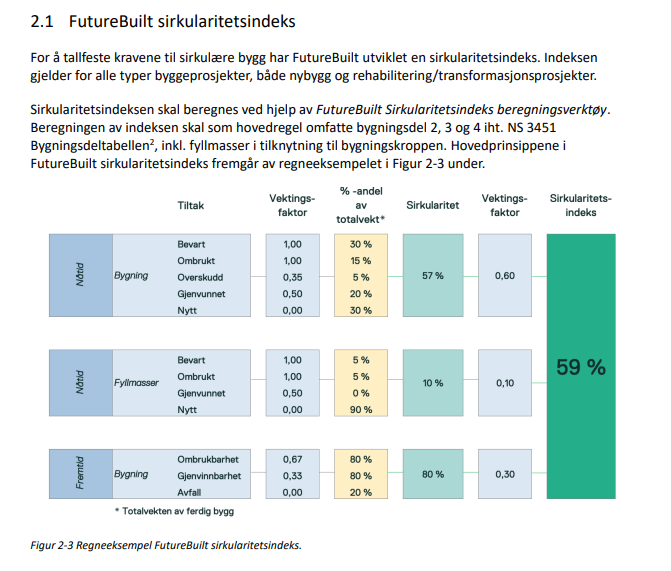 Hans Strøms Hus - rehabilitering
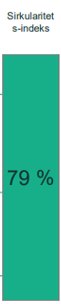 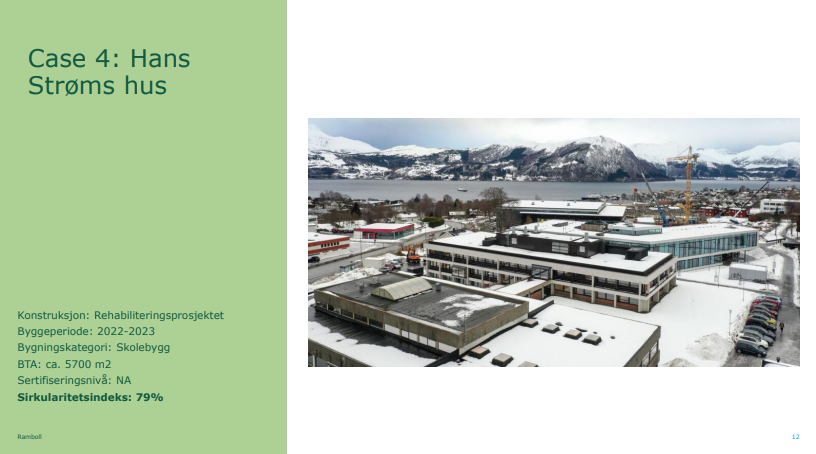 Drammen tinghus - nybygg
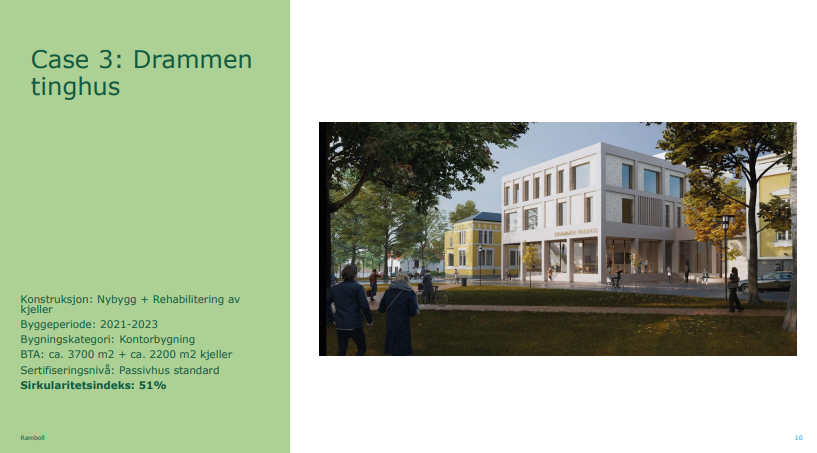 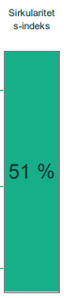 Kommende planer - Bergen
Større byggeprosjekter
Griegakademiet- nybygg
Nytt havforskning- og fiskeribygg- nybygg på Dokken, - mulig byggestart 2028
Realfagsbygget og Fysikkbygget ved UiB - rehabilitering, nybygg, riving- mulig byggestart, ca. 2030
Nytt politihus i Bergen- nybygg- mulig byggsestart, ca. 2030?
Mindre byggeprosjekter og vedlikehold
Vedlikehold viktig!
Oppgraderer, effektiviserer og utvikler
Bygger om og bidrar med arealeffektive bygg
Iverksetter tiltak for energisparing, bedre miljø og klima ved redusert klimautslipp
Planer for fremtiden – fra teori til praksis
Hvordan bli bedre bestillere for å sikre mest mulig ombruk i vedlikeholds- og byggeprosjekter?- relativt få samspillsentrepriser - teste ut annen virkemiddelbruk enn i dag i konkurransegrunnlag, eks. Futurebuilt-indeksen ved å kontraktsfeste nivå på ombruk (kontraktsfeste entreprenør uten å konkretisere ombruk)?
Samarbeid viktig! - dialognotatet oppsummerer behov godt- digitale markedsplasser- ombrukslagre (også til mindre volum)- hvordan kan vi i konkurranser best tilrettelegge for mest mulig ombruk i prosjekter?
«Ombruk av bygningskomponenter skjer i stadig større grad i byggeprosjektene, 
men samtidig er det potensial for [mye] mer ombruk»Statsbyggs bærekraftrapport for 2024
Kristine Kolshus, miljørådgiverAvd. for spesialfag og bærekraftSeksjon for Klima og miljøKristine.Kolshus@Statsbygg.noTlf: 99246518